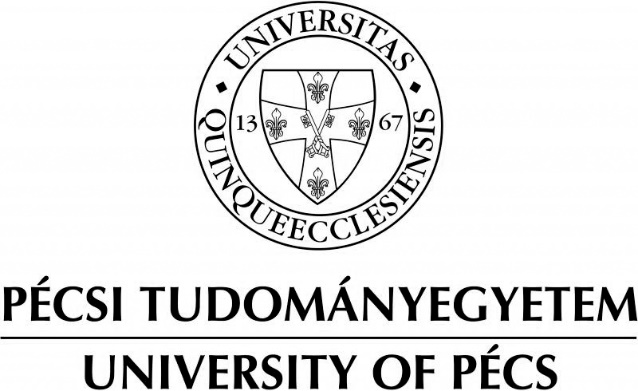 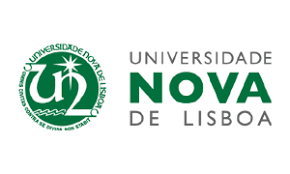 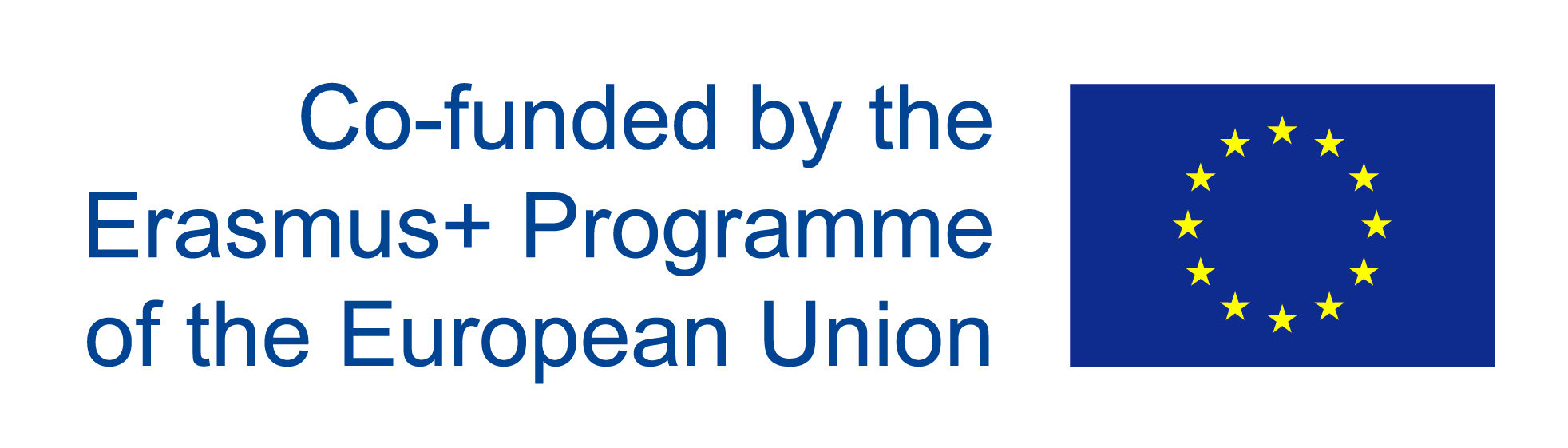 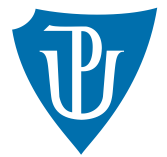 SECURITY AND PEACE IN AN UNCERTAIN WORLDFirst module: Trends, theories and analytical frameworks
6. Legal Dimensions of Armed ConflictsMelinda Szappanyos, PhDDepartment of Political Science and International StudiesUniversity of Pécs
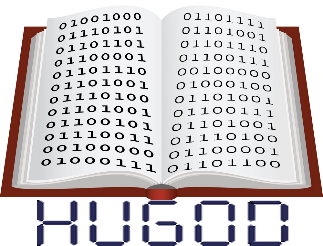 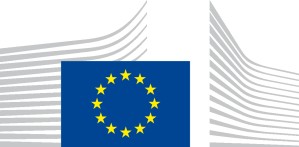 The following disclaimer shall be added to the inner pages of the publications and studies written by  external independent bodies with support from the European Commission:
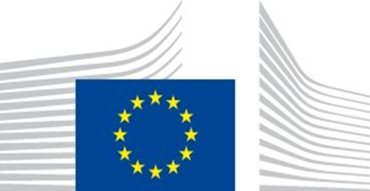 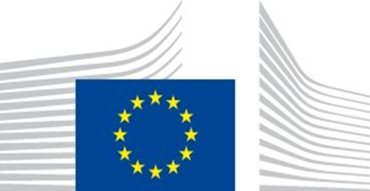 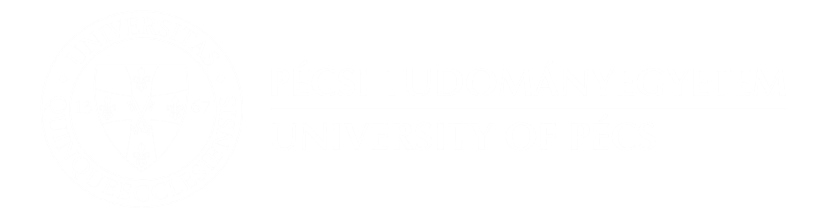 Introduction
Public International Law’s (PIL) stand on the prohibition of the use of force & peaceful settlement of disputes: 
Both are found in international treaties (e.g. Charter of the UN)
Prohibition of the use of force: jus cogens (peremptory norm of PIL) → obligatory for the whole international community
Peaceful settlement of disputes: general principle → obligatory for the whole international community
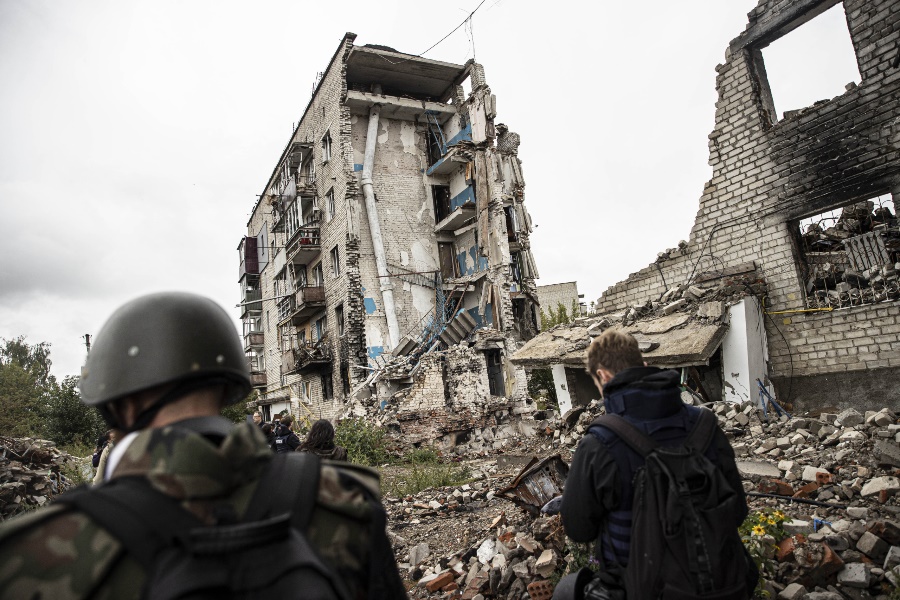 Source: Amnesty International, https://www.amnesty.org/en/what-we-do/armed-conflict/
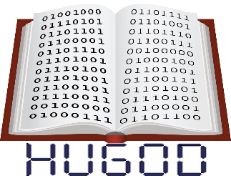 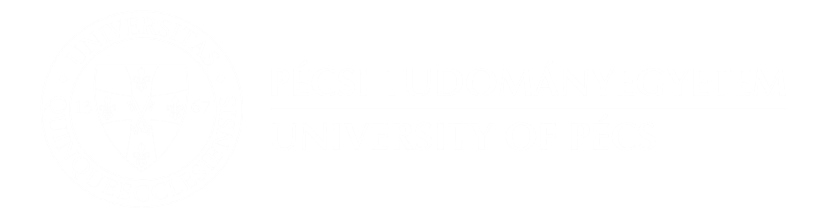 History
y
Peacefull settlement of disputes
Prohibition of the use of force
„Contracting Powers agree not to have recourse to armed force for the recovery of contract debts claimed from the Government of one country by the Government of another country as being due to its nationals” (Art 1)
„ […] not applicable when the debtor State refuses or neglects to reply to an offer of arbitration, or, after accepting the offer, prevents any compromis from being agreed on, or, after the arbitration, fails to submit to the award” (Art 1)
1907 Drago-Porter Convention
„Members of the League agree that they will not go to war with any party to the dispute which complies with the recommendations of the report” (Art 15)
„If there should arise between Members of the League any dispute likely to lead to a rupture, which is not submitted to arbitration or judicial settlement in accordance with Article 13, the Members of the League agree that they will submit the matter to the Council.” (Art 15)
1919 Covenant of the League of Nations
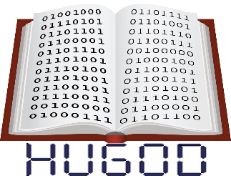 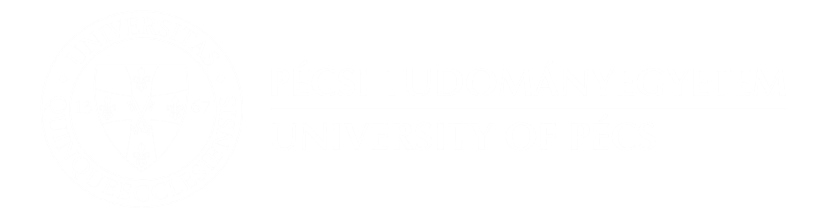 History
y
Peacefull settlement of disputes
Prohibition of the use of force
„The High Contracting Parties solemly declare in the names of their respective peoples that they condemn recourse to war for the solution of international controversies, and renounce it, as an instrument of national policy in their relations with one another.” (Art I)
The High Contracting Parties agree that the settlement or solution of all disputes or conflicts of whatever nature or of whatever origin they may be, which may arise among them, shall never be sought except by pacific means.” (Art II)
1928 Kellogg-Briand Pact
„All Members shall refrain in their international relations from the threat or use of force against the territorial integrity or political independence of any state, or in any other manner inconsistent with the Purposes of the United Nations.” (Art 2, para 4)
„All Members shall settle their international disputes by peaceful means in such a manner that international peace and security, and justice, are not endangered.” (Art 2, para 3)
1945 Charter of the United Nations
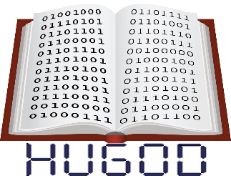 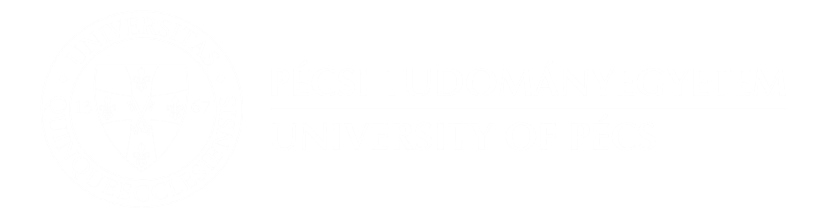 Prohibition of the use of force
GENERAL PROHIBITION
Article 2, para 4. + jus cogens
Confirmed by the case law of the International Court of Justice (e.g.):
Legality of the Threat or Use of Nuclear Weapons
Allegations of Genocide under the Convention on the Prevention and Punishment of the Crime of Genocide (Ukraine v. Russian Federation)
Exceptions built in the system:
UN Charter, Art 51: „Nothing in the present Charter shall impair the inherent right of individual or collective self-defence”
UN Charter, Art 42: „… Security Council […] may take such action by air, sea, or land forces as may be necessary to maintain or restore international peace and security”
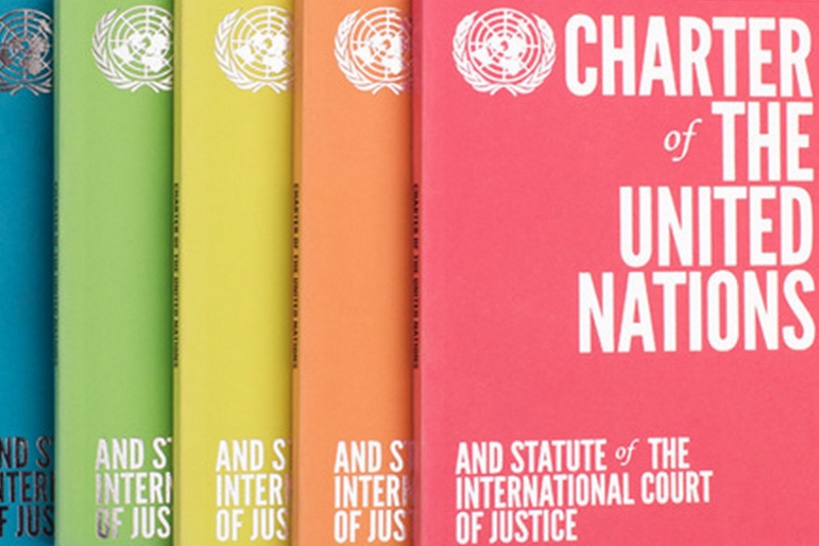 Source: United Nations, https://www.un.org/en/about-us/un-charter
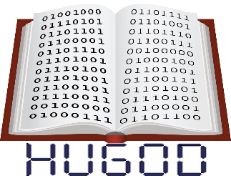 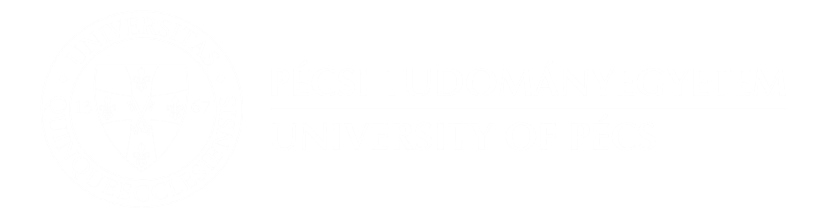 Peaceful settlement of disputes
GENERAL OBLIGATION
Article 2, para 3. + general principle
Confirmed by the case law of the International Court of Justice (e.g.):
Legality of the Threat or Use of Nuclear Weapons
Allegations of Genocide under the Convention on the Prevention and Punishment of the Crime of Genocide (Ukraine v. Russian Federation)
Exceptions built in the system:
UN Charter, Art 51: „Nothing in the present Charter shall impair the inherent right of individual or collective self-defence”
UN Charter, Art 42: „… Security Council […] may take such action by air, sea, or land forces as may be necessary to maintain or restore international peace and security”
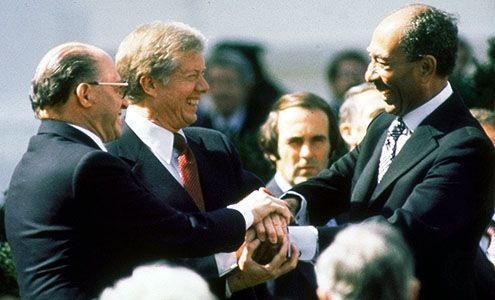 Source: Encyclopedia Britannica https://www.britannica.com/event/Camp-David-Accords
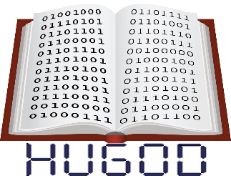 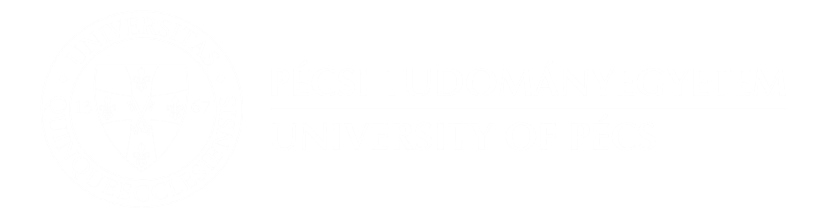 Peaceful settlement of disputes - METHODS
By an international court
Arbitration (e.g. Permanent Court of Arbitration)
Permanent courts (e.g. International Court of Justice)
→ difference: freedom of the parties to chose the judges, the law to be applied and the procedure
By diplomatic means
Negotiation
Mediation
Good Offices
Conciliation
Via an international organization (e.g. UN Security Council under Chapter VI. of the UN Charter)
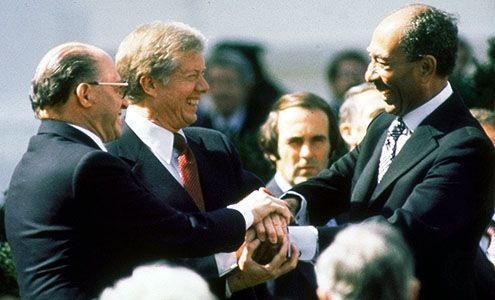 Source: Encyclopedia Britannica https://www.britannica.com/event/Camp-David-Accords
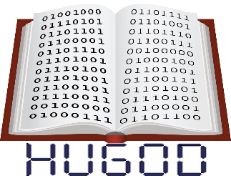 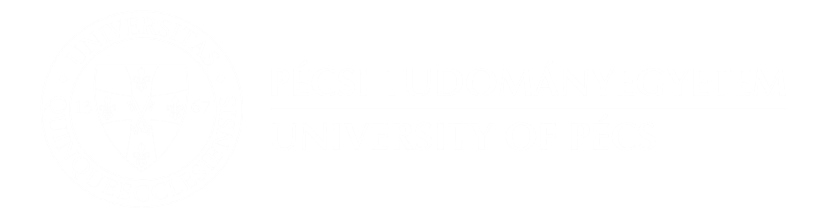 Legal assessment framework
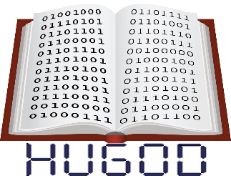 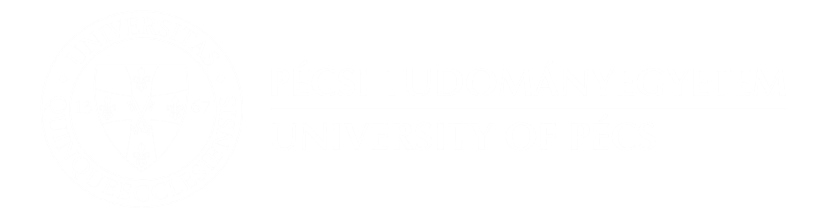 Legal assessment framework
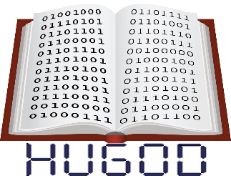 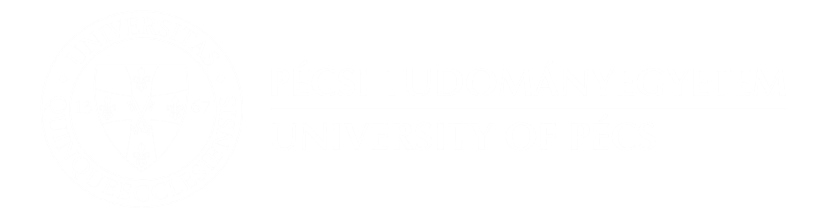 Legal assessment framework
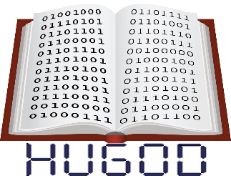 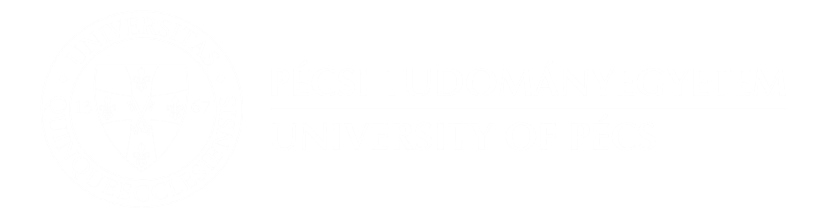 Legal assessment framework
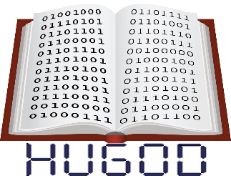 *Interesting actuality: the Arab League is considering negotiations https://www.reuters.com/world/middle-east/saudi-foreign-minister-syria-could-return-arab-league-not-yet-2023-03-07/
** See actuality: https://www.ohchr.org/en/press-releases/2020/12/us-must-remove-sanctions-and-allow-syria-rebuild-un-expert
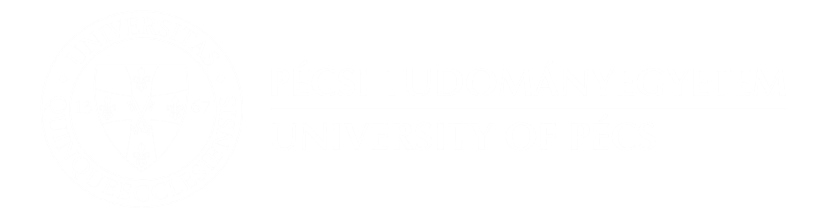 Legal assessment framework
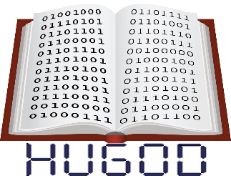 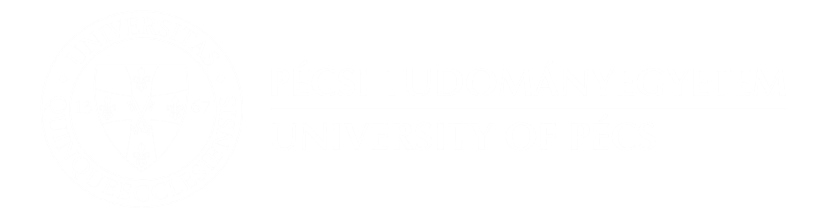 Bibliography – international documents
International treaties
Drago-Porter Convetion: https://avalon.law.yale.edu/20th_century/hague072.asp
Covenant of the League of Nations: https://www.ungeneva.org/en/library-archives/league-of-nations/covenant
Kellogg-Briand Pact: https://avalon.law.yale.edu/20th_century/kbpact.asp
UN Charter: https://www.un.org/en/about-us/un-charter

Jurisprudence of the ICJ
Allegations of Genocide under the Convention on the Prevention and Punishment of the Crime of Genocide (Ukraine v. Russian Federation): https://www.icj-cij.org/case/182
Legality of the Threat or Use of Nuclear Weapons: https://www.icj-cij.org/case/95

Book
Malcolm N. Shaw: International Law, 8th edition, Cambridge UP, 2017. Chapters 17 & 19.
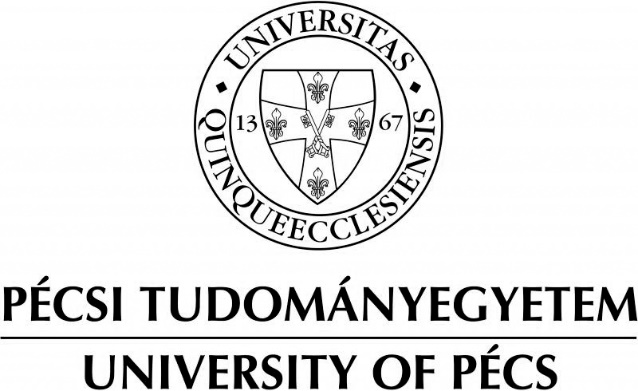 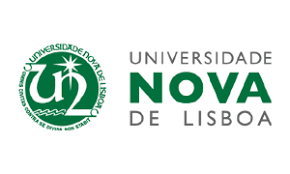 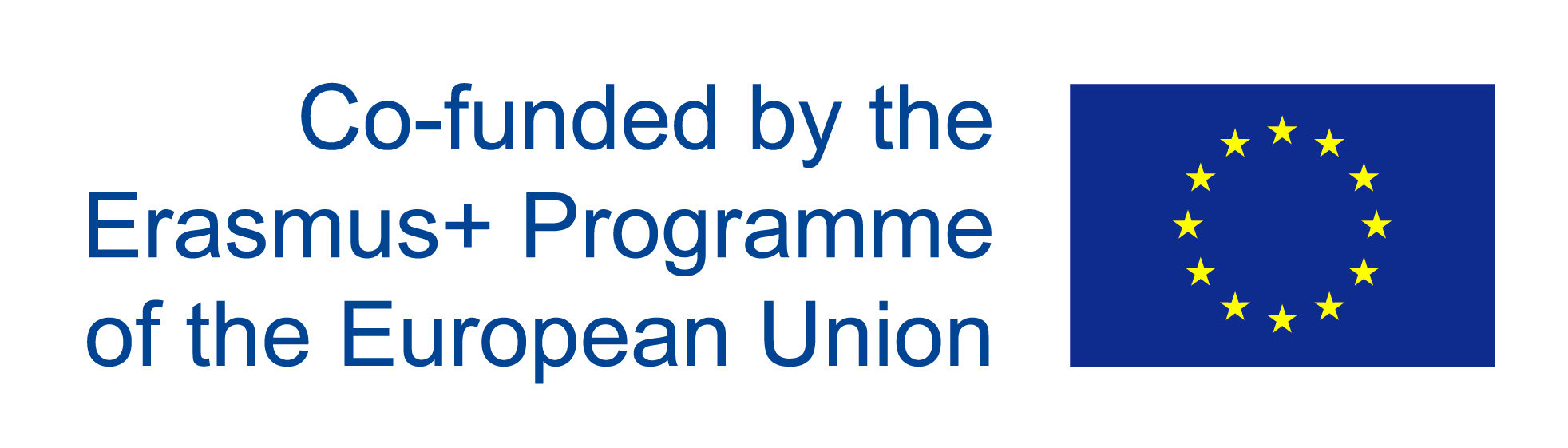 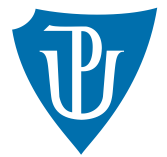 Thank you for your 
attention!
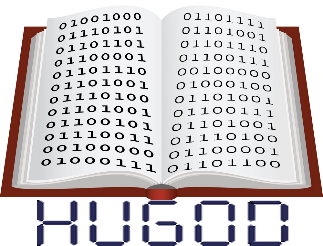